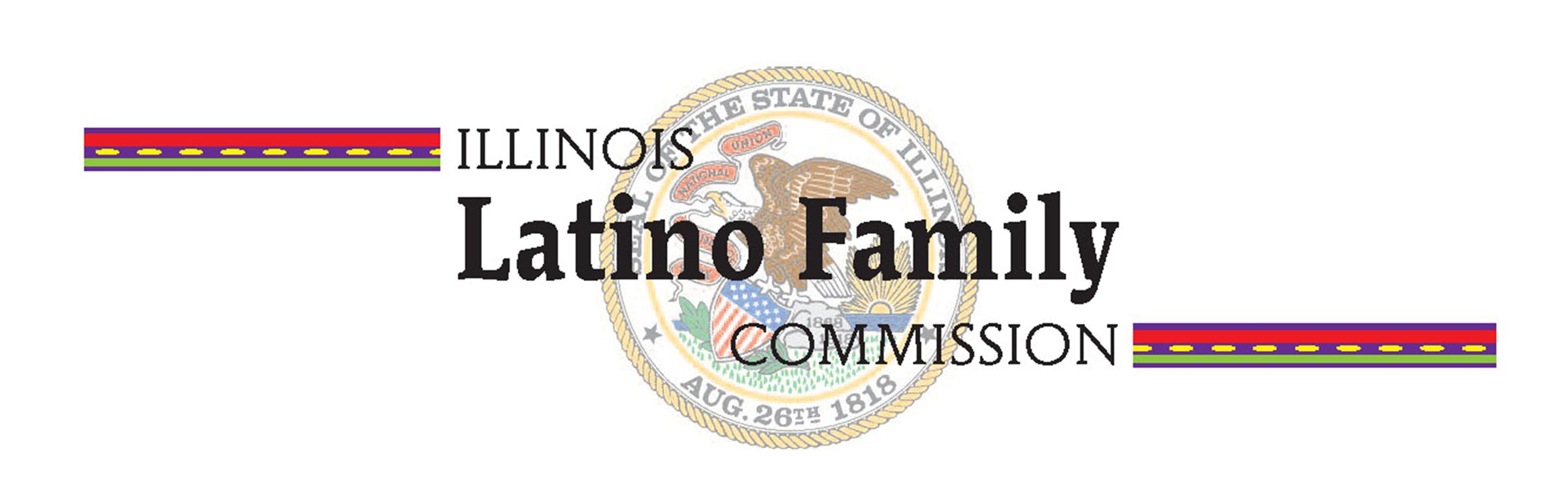 College Changes Everything Conference: July 17th, 2014
1
Goals:
Introduction of the Illinois Latino Family Commission

Overview of Federal and State Laws Impacting Undocumented Students

The work of the ILFC around Undocumented & DACA students in Higher Education
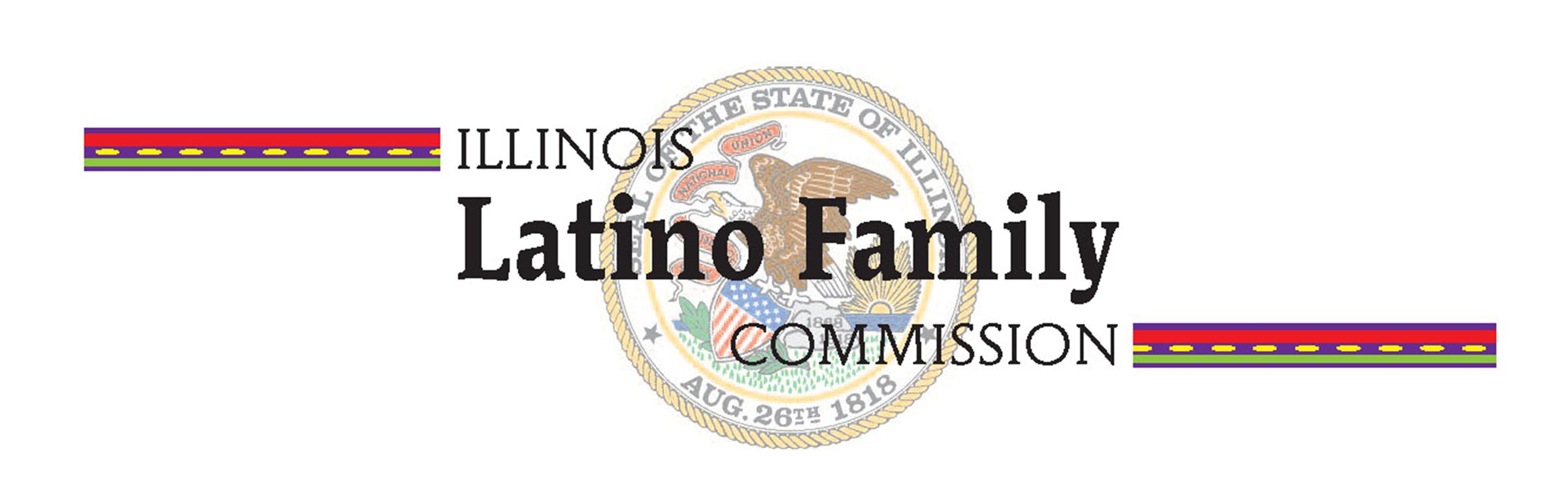 2
EDUCATION: KEY AREAS OF FOCUS
3
Federal & State Laws Impacting Undocumented Students
Plyer vs. Doe
All children have the right to attend K-12 public school in the US, regardless of immigration status.
Illinois TVDL
Undocumented immigrants to obtain a temporary driver’s license.
Illinois DREAM Act
Private scholarship fund for undocumented students.
2014
1982
2003
2011
2012
2013
HB 60: Acevedo Bill
Undocumented students are eligible to receive in-state tuition at public colleges and universities within IL.
DACA Renewals
2012 DACA program is up for its first renewal process.
DACA Program 
Deferred Action for Childhood Arrivlas is a path to work authorization for undocumented students and a relief from deportation.
4
ILFC WORK AROUND DACA & UNDOCUMENTED STUDENTS
5
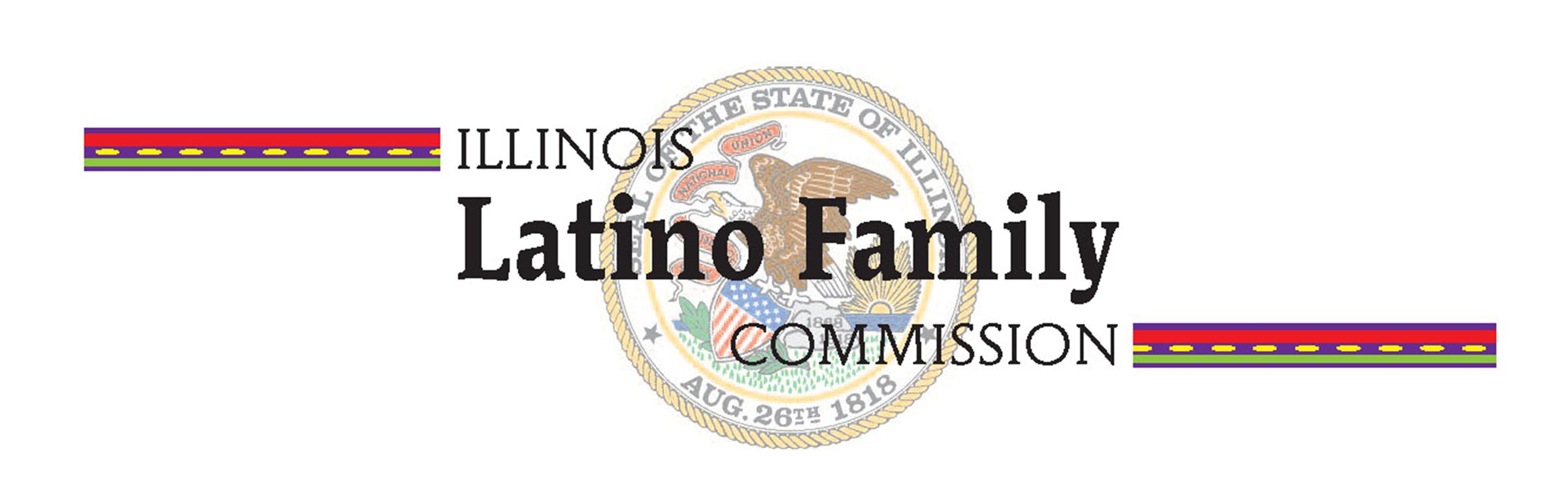 CURRENT PROJECTS IN HIGHER EDUCATION
6
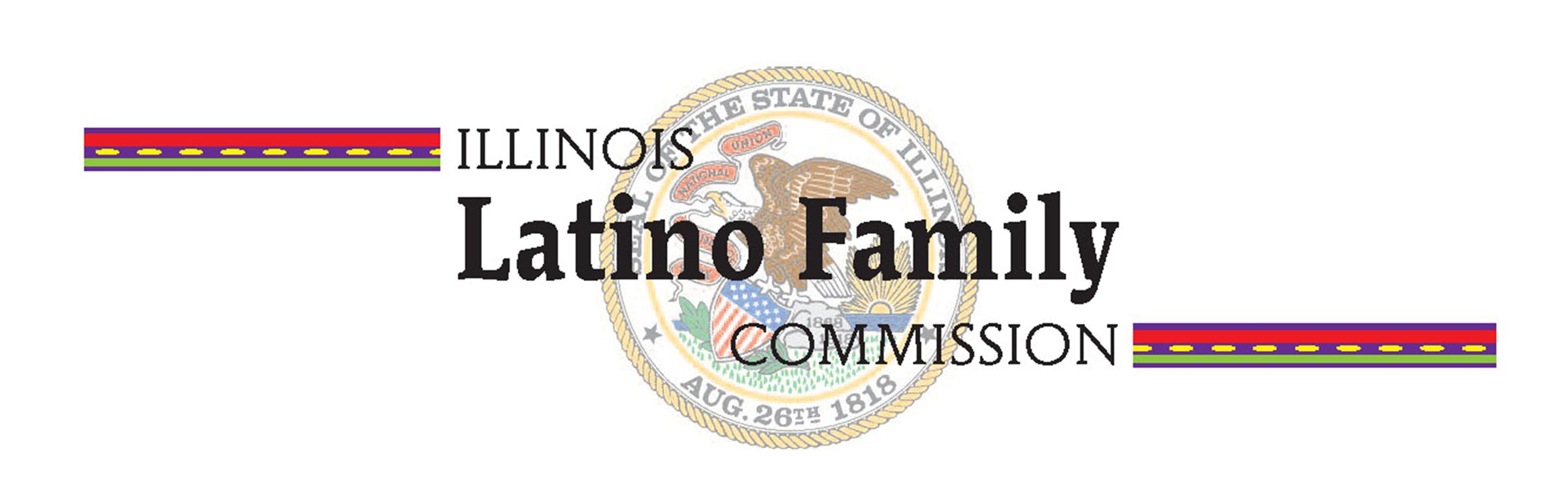 Gracias!
Illinois Latino Family Commission
Email: veronica.reyes@illinois.gov
Mobile: 312-758-9374
7